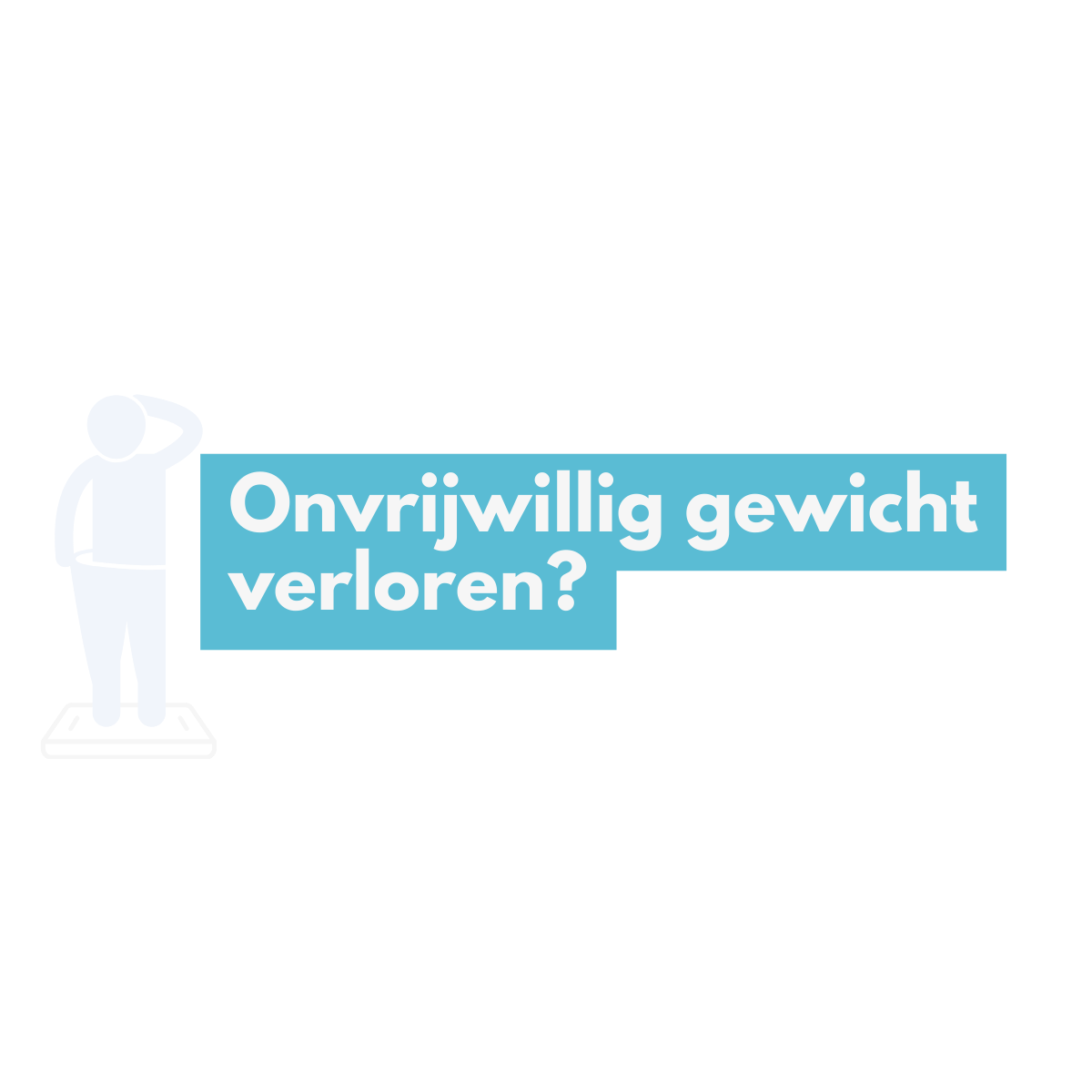 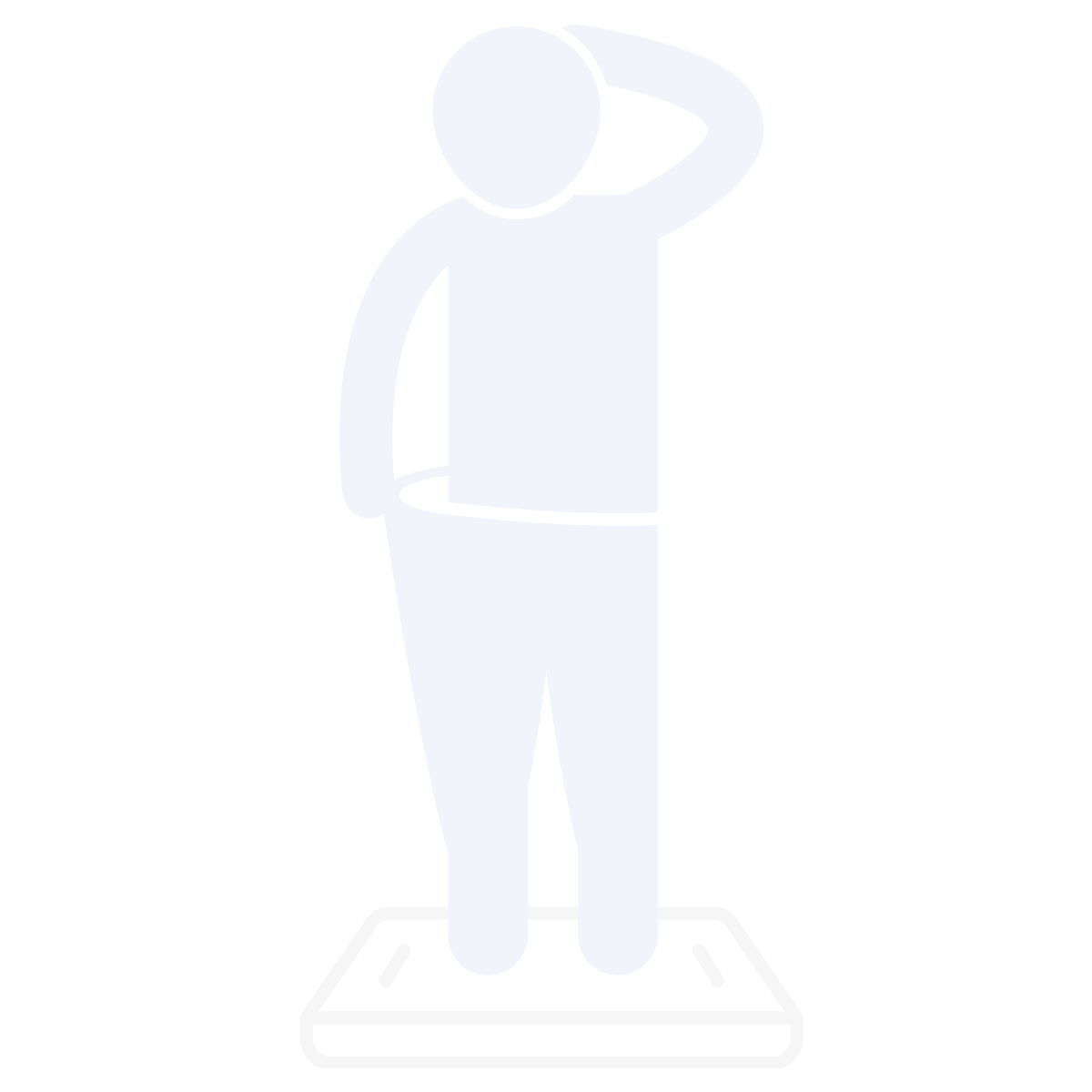 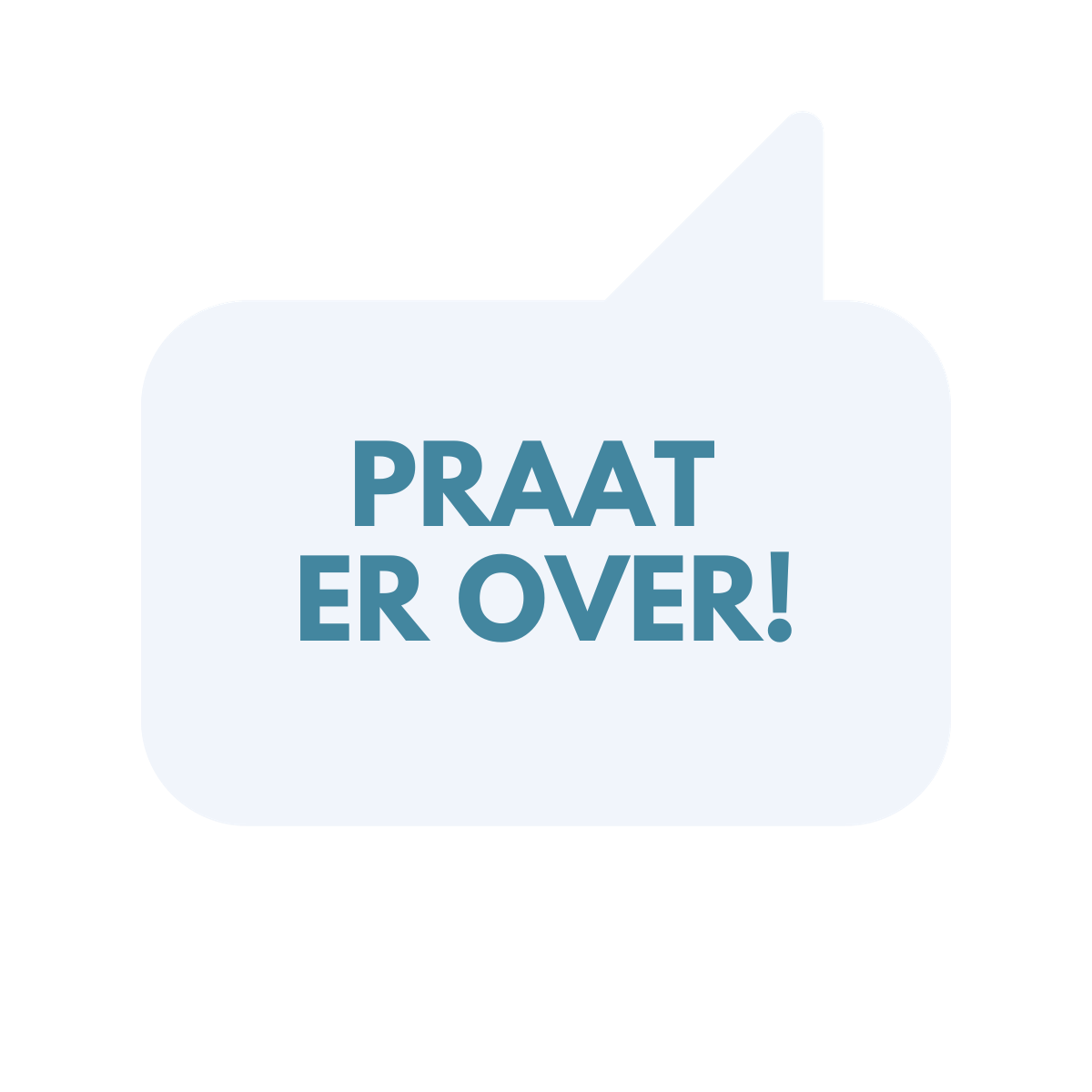 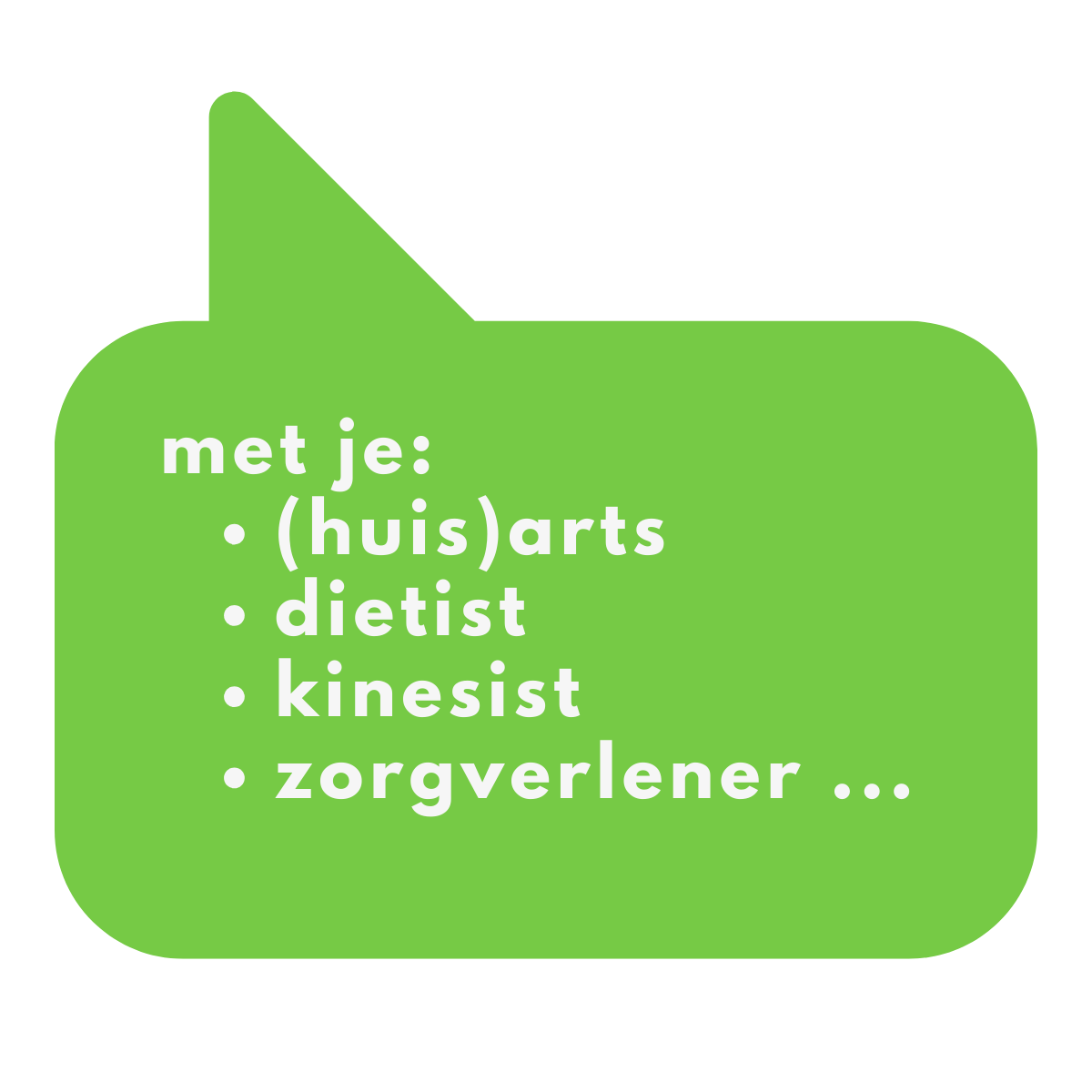 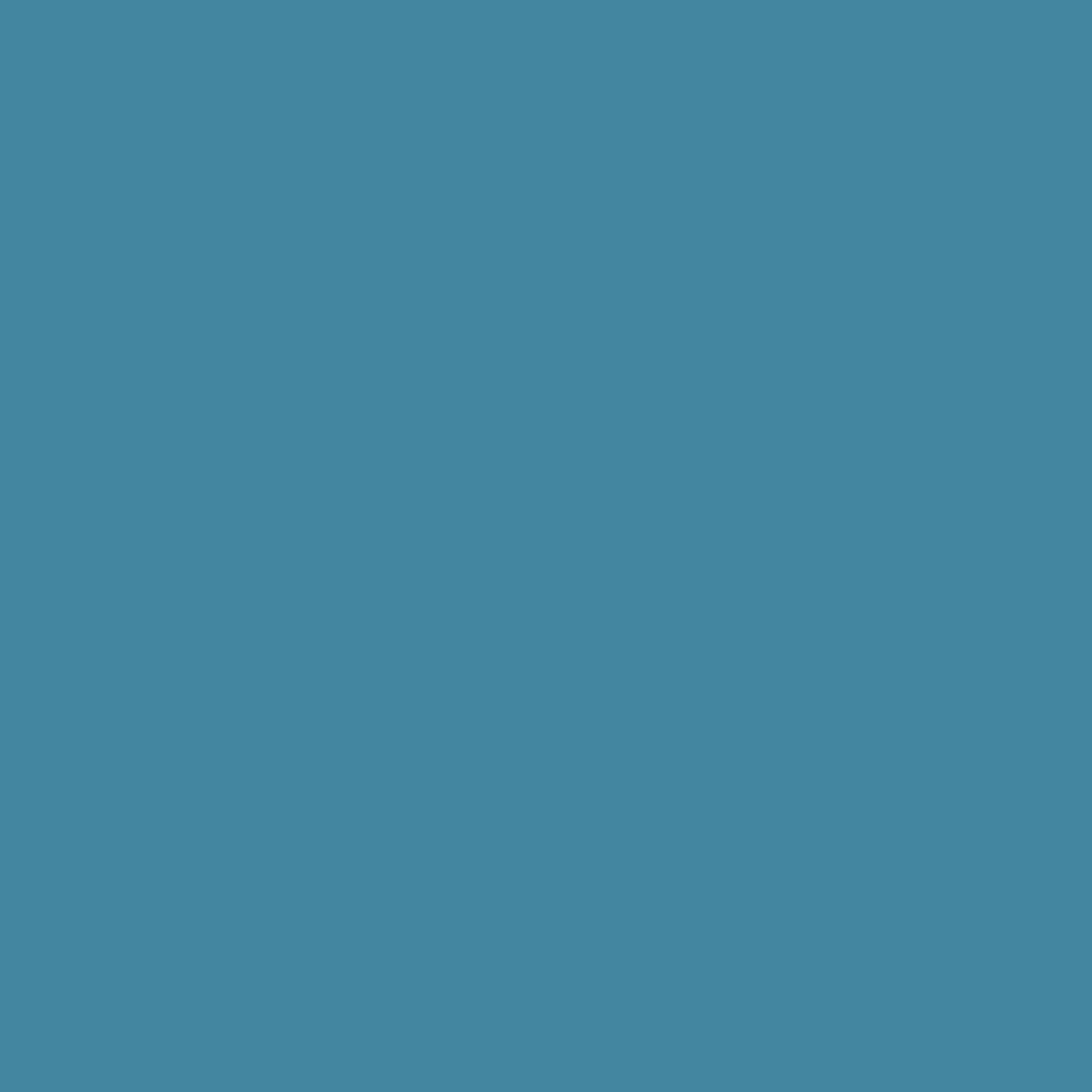 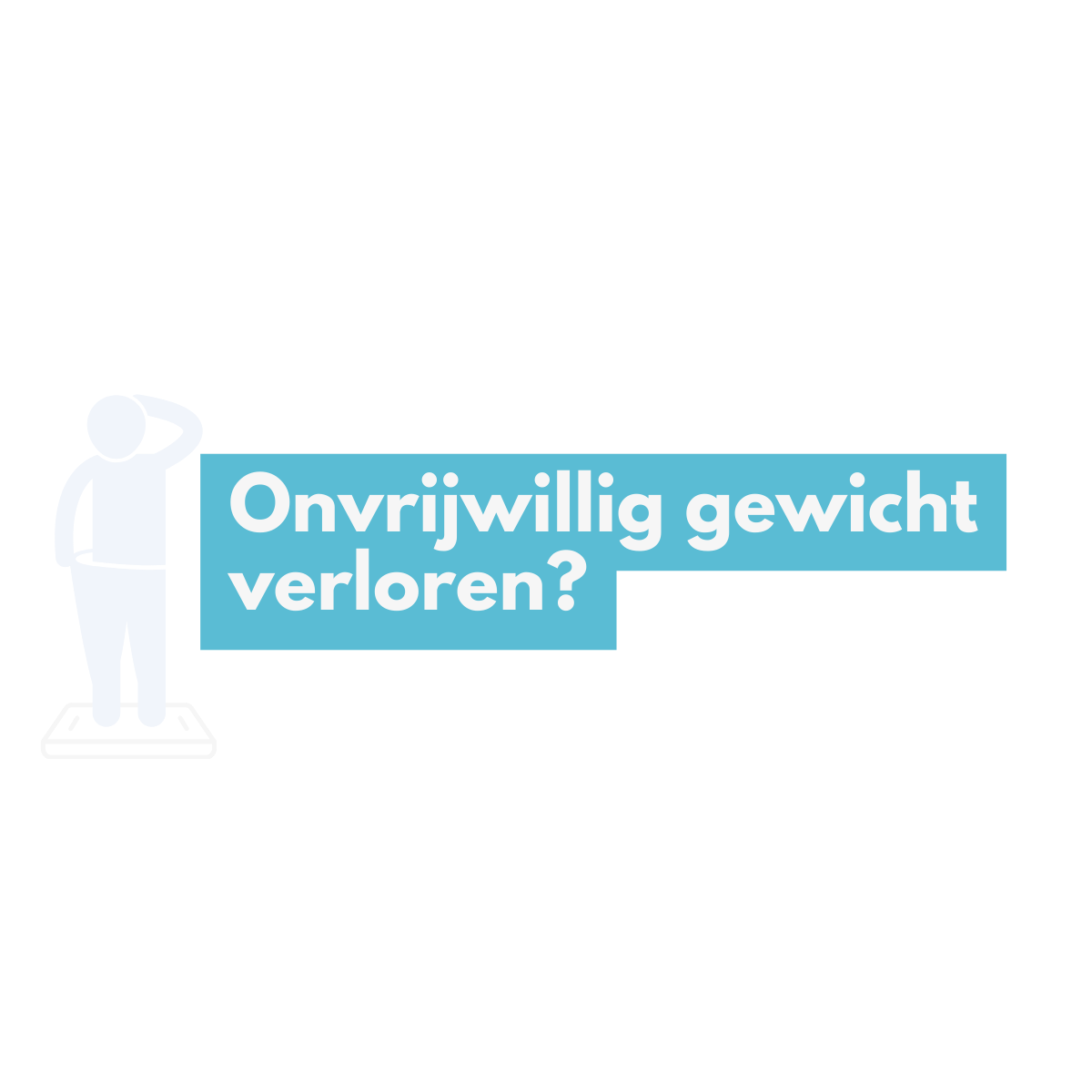 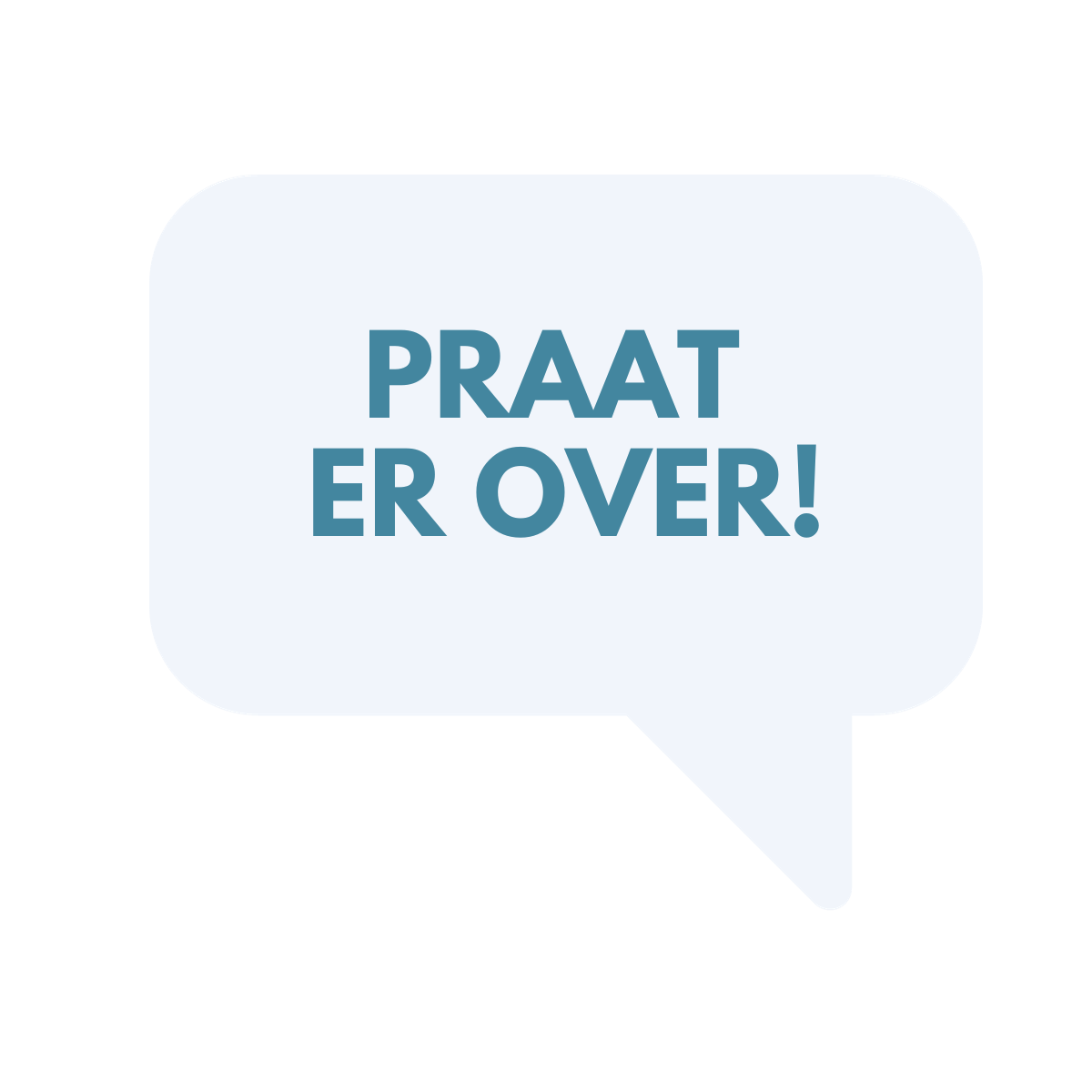 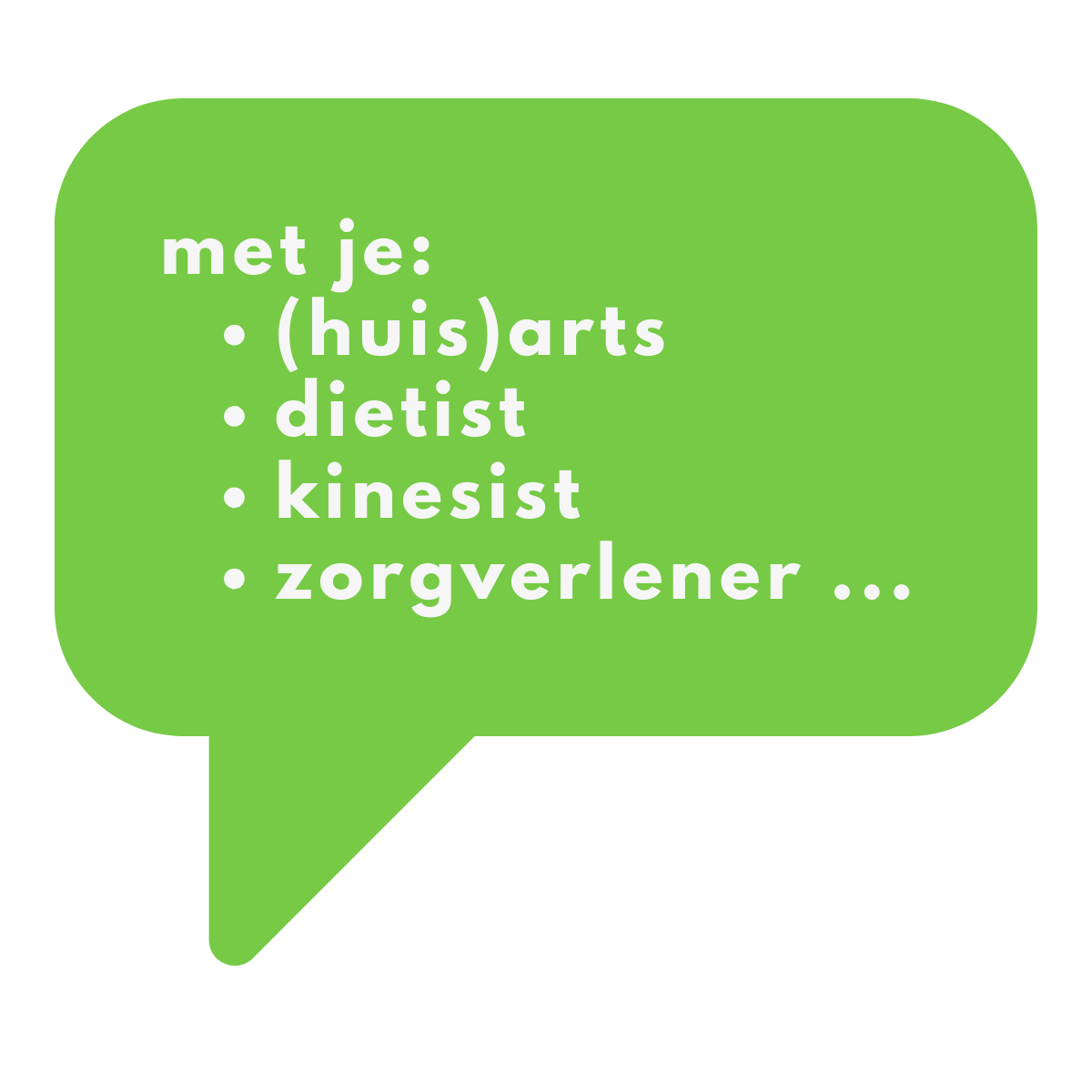 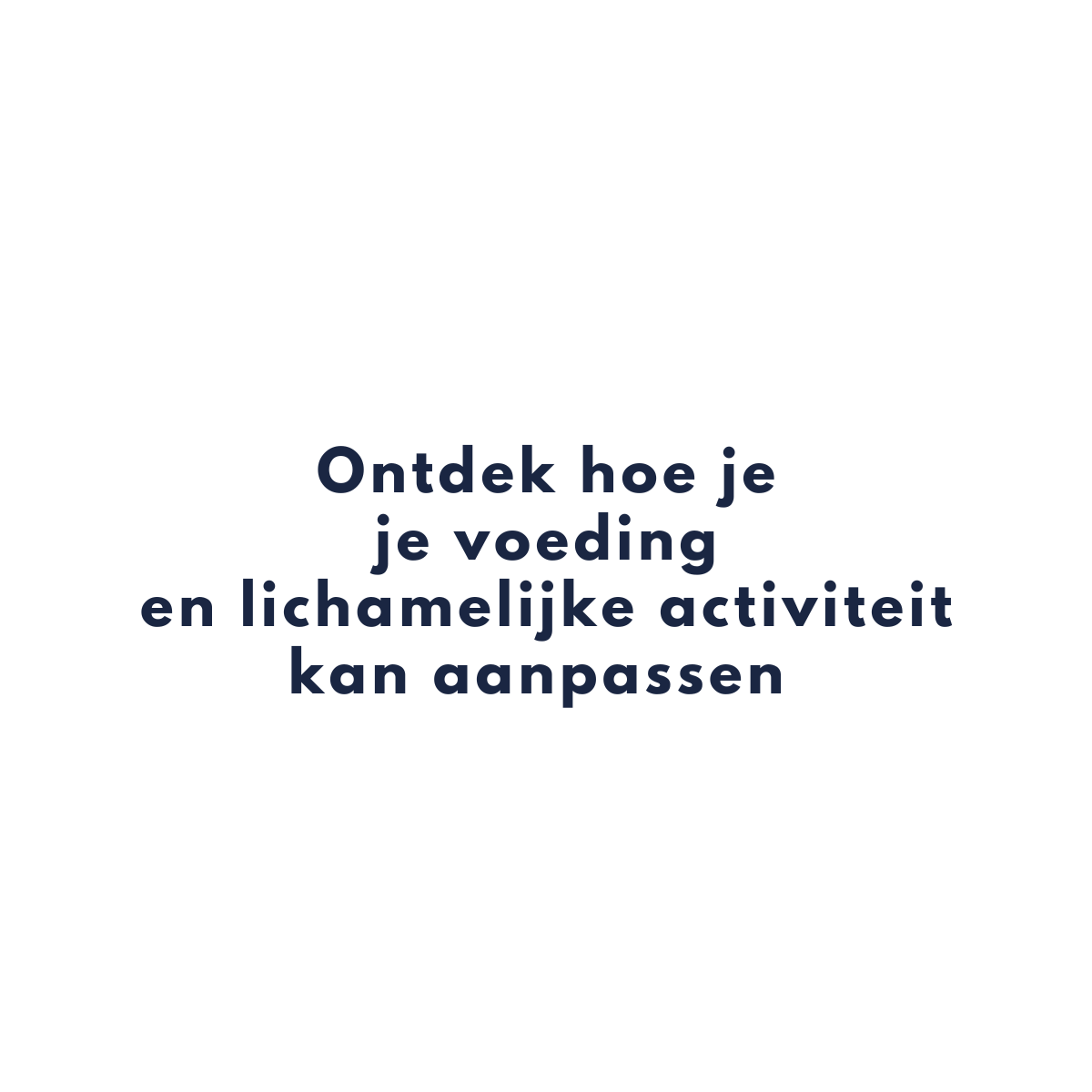 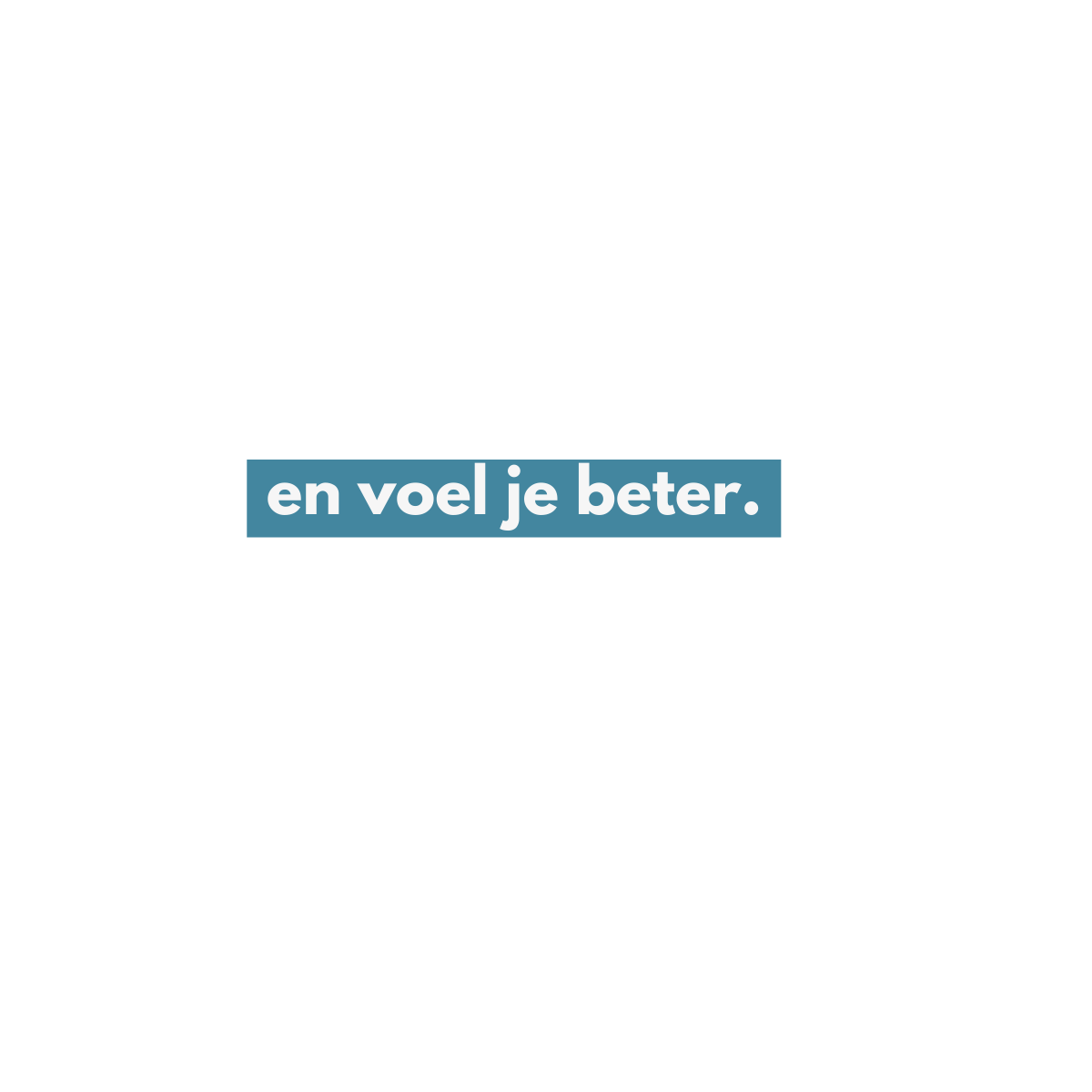 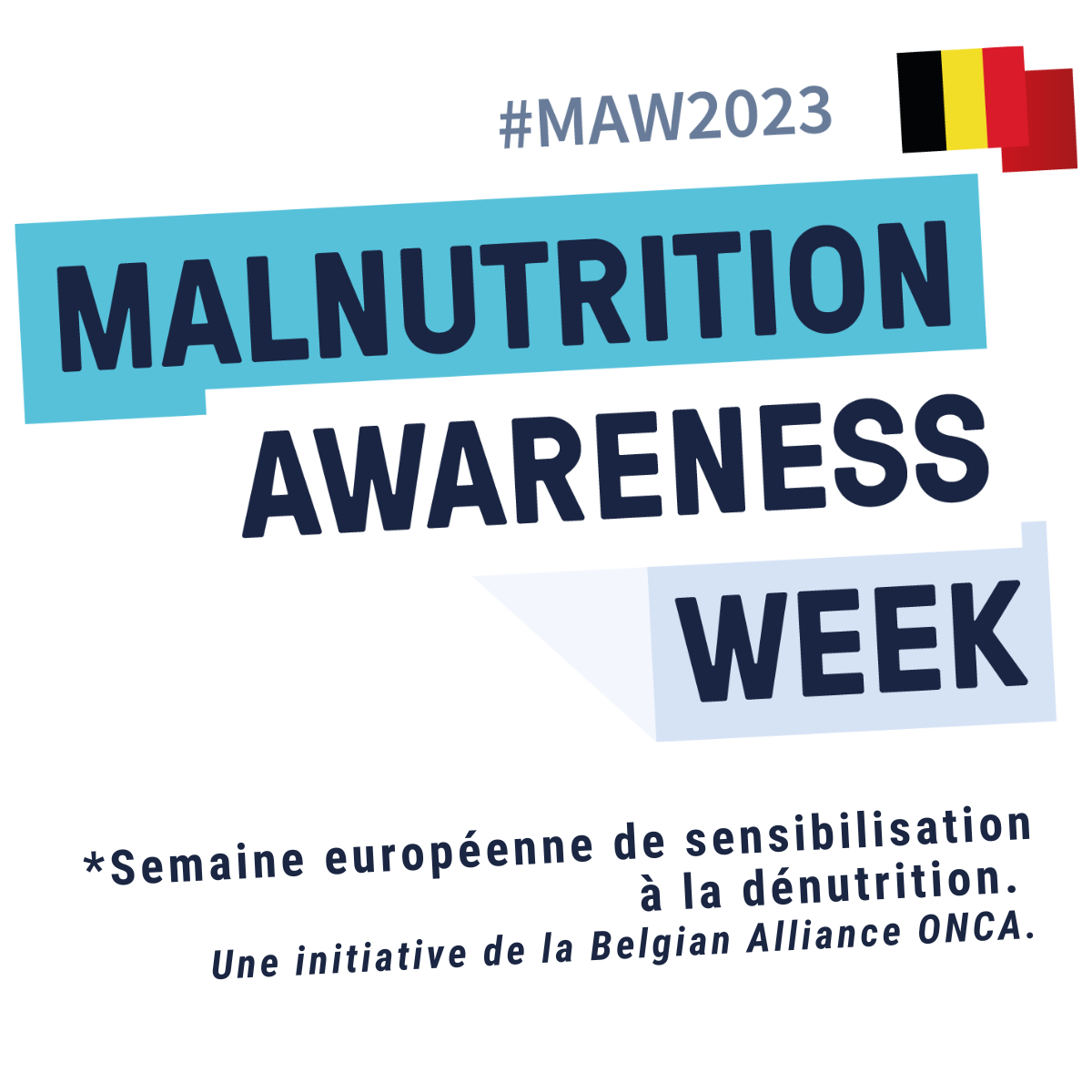 *
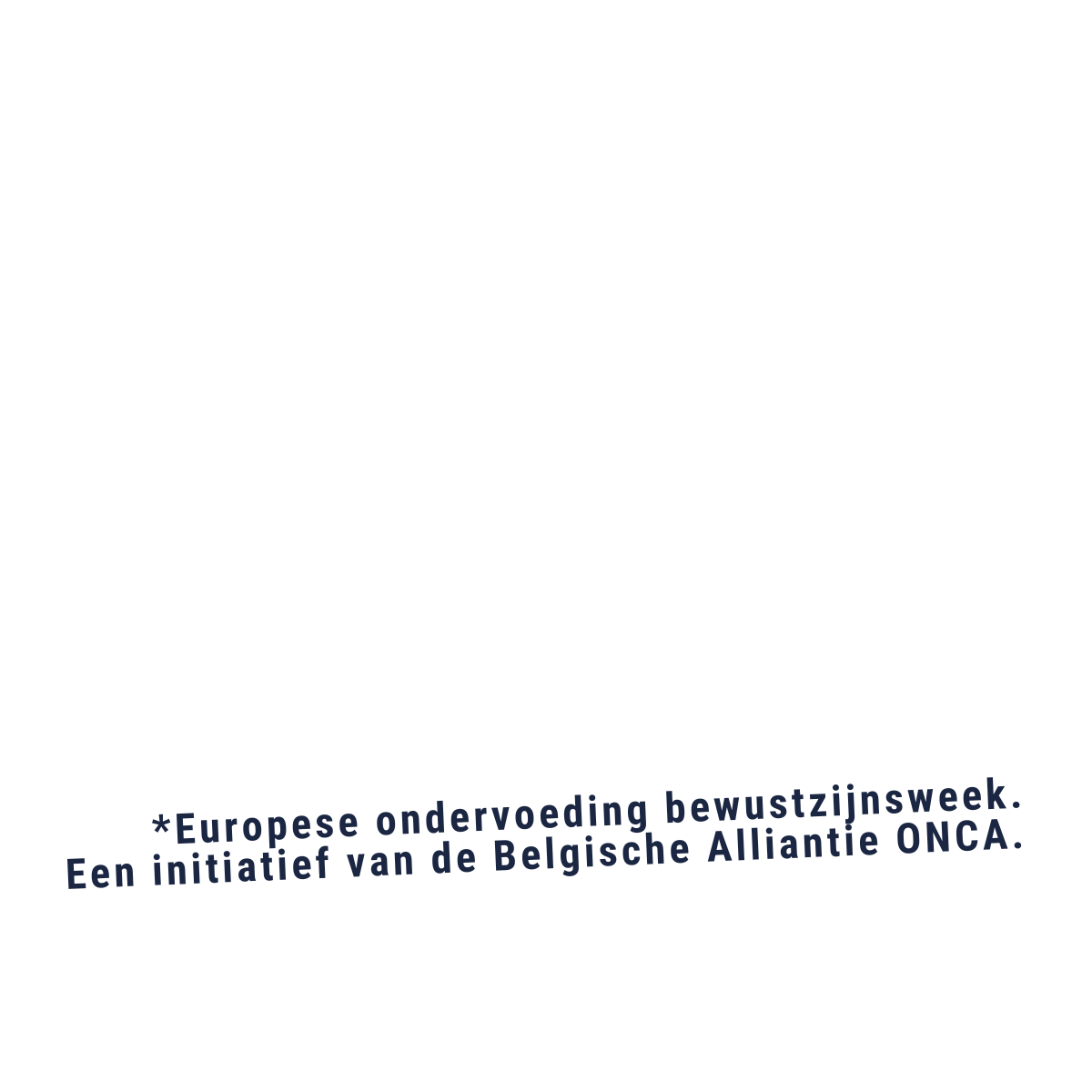